Task Based Approach Activityby Micaela Moreyra
Theme: Servicios de UrgenciasCommunicative goal: Assessing and referring a patient to a treatment area in the Urgent Care Centre, interviewing a patient. 
Purpose of task: To discuss a patient’s condition and choose the patients’ treatment based on the severity of their condition in the Urgent Care Centre. They will also explore how to conduct an interview with a patience and  ask appropriate questions during the interview.
Grammar: Imperative, use of the subjunctive and indicative to express opinions, agreement,  disagreement and probability
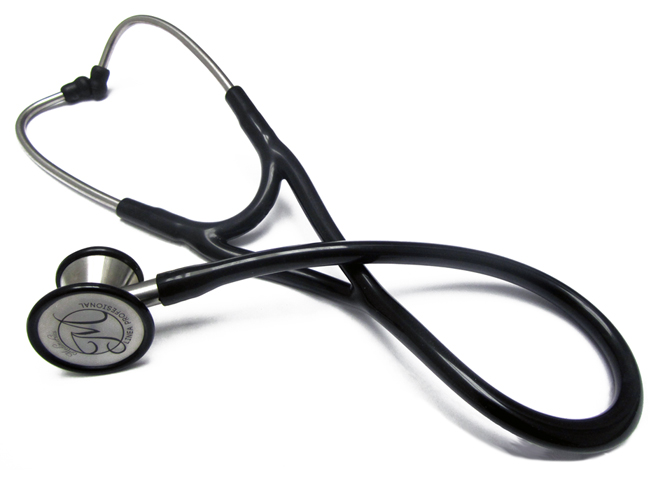 Activity: You are a medical student in your third year gaining experience in the Urgent Care Centre. Work in groups, read the clinical cases and decide with your fellow medical students where in the centre they should be treated and why.
Varón de 67 años. 
Vómitos, sudoración, pérdida de conciencia y desmayo. Diabético. 
   
67 year old man.
Vomiting, sweating, lost of consciousness, fainting. Diabetic
Mujer de 56 años. Diarrea líquida, somnolienta, febrícula y deshidratación de piel y mucosas. No puede hablar pero su marido la acompaña
Niño de 4 años. Febrícula, piel enrojecida, falta de apetito y tos constante
Paciente de 74 años. Quemadura de 3º grado, se aprecia fémur tibia y peroné. Quemaduras de 2º y 3º grado en miembros superiores , genitales, espalda y tórax, no así en cara ni vías respiratorias.
Mujer de 80 años. Taquicardia, mareos, presión arterial: 23 -11, visión borrosa y náuseas.
Mujer de 39 años. torcedura accidental de tobillo izquierdo, mucho dolor
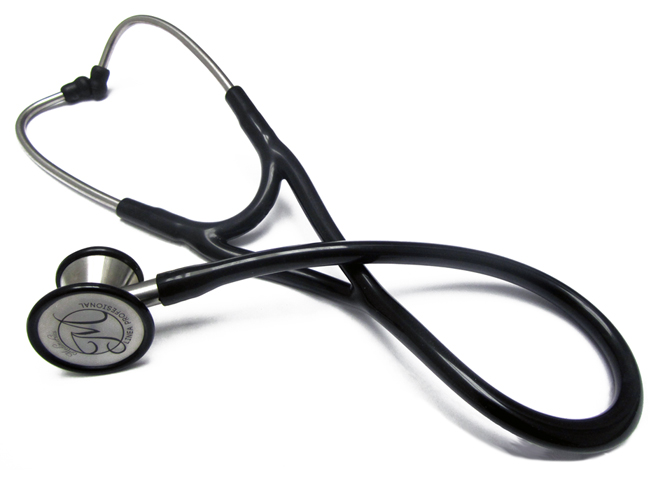 Activity: Clinical interview. 
Work with your partner to create a dialogue between a doctor and patience in the Urgent Care Centre. While writing the dialogue, you will also discuss the best ways to conduct the interview with the patience during the assessment. Choose one of the clinical cases above to write your dialogue.



Role play: Now act out the interview. 
Report the discussion to the class.
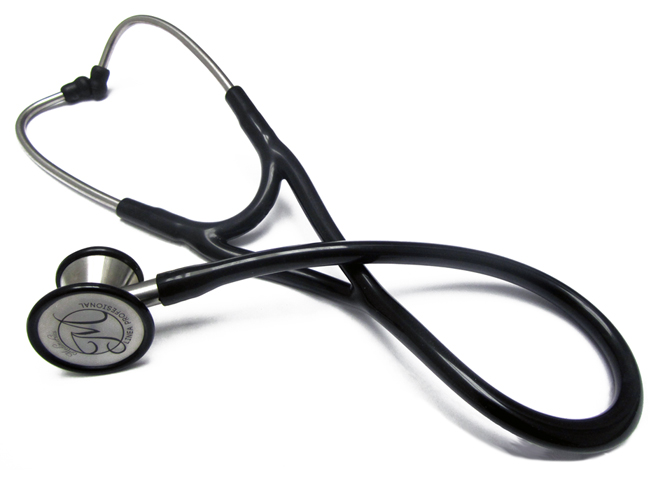